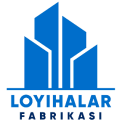 “Хожатхона қоғози ишлаб чиқариш"
Лойиҳа тавсифи
Лойиҳа манзили
Лойиҳанинг иқтисодий кўрсаткичлари
Лойиҳанинг харажатлар тақсимоти
Қашқадарё вилояти, Китоб тумани
Бозор иқтисодиёти шароитида кичик бизнес субъектларининг ишлаб
        чиқараётган
        маҳсулотлари ҳажми 
        йилдан-йилга ортиб 
        бормоқда, шу 
        жумладан,
        хожатхона  
        қоғозларига бўлган 
        талаб доимий юқори 
        ва барқарордир.
        Ушбу лойиха йиллик  
        қуввати қуйидагича:
        2 880 000 дона 
       (қадоқланган)
Хожатхона 
қоғози
Ўз-ўзини қоплаш (PP)
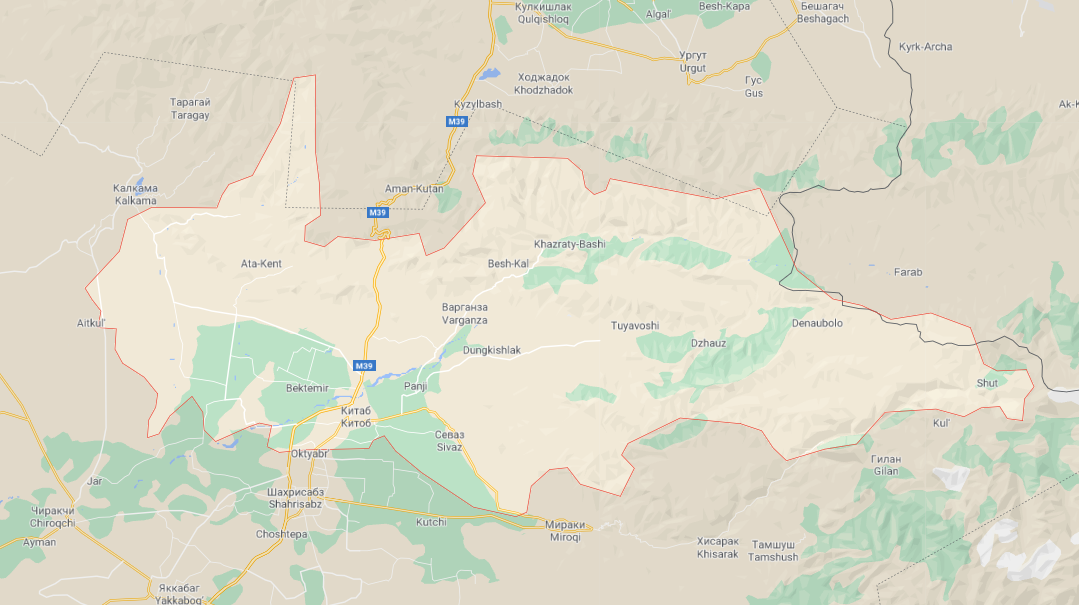 Бино қуриш
150 млн.
  сўм
28 ой
Ички даромадлилик даражаси(IRR)
Бошқа харажатлар
Соф жорий қиймат (NPV)
Ускуналар
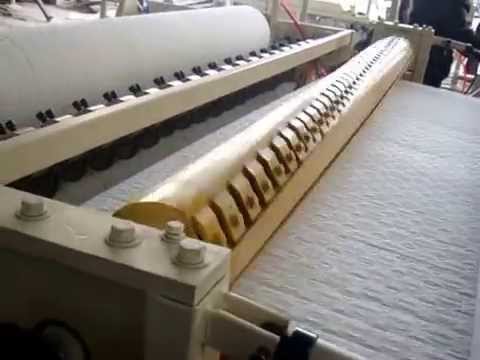 154 млн.
   сўм
152,2 млн.
   сўм
554,4 млн
     сўм
47%
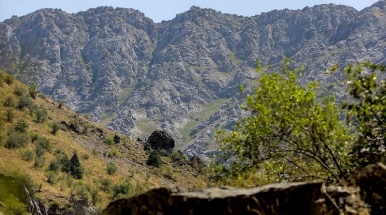 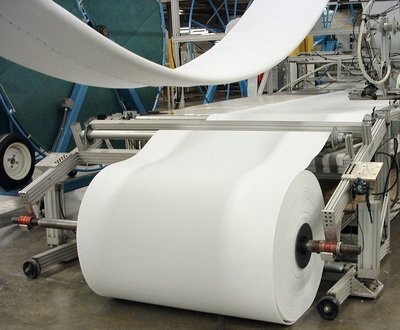 Ишчи ўрин сони
Ўз маблағи
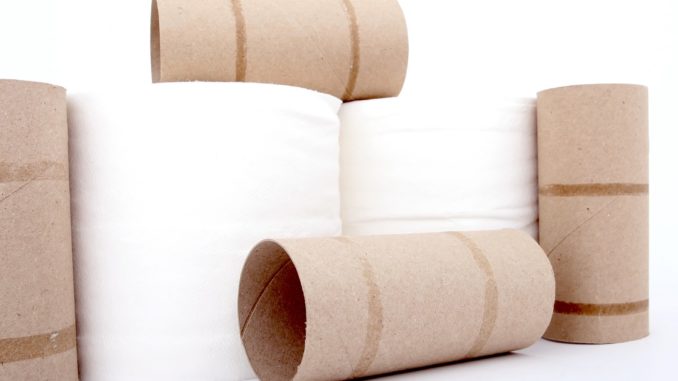 5 нафар
304.0
Лойиҳа қиймати
МЛН.СЎМ
456,2
Ишга тушиш вақти
Банк кредити
МЛН.СЎМ
2021-2022
152,2
МЛН.СЎМ